CHESS TRAINING !
ARNETTA A.
Chess master of the world chess federation - FIDE
LET’S PLAY CHESS !
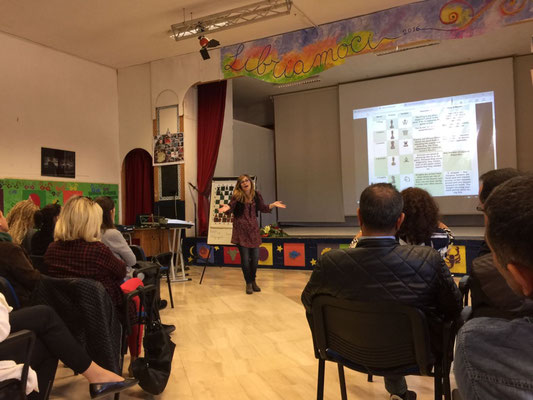 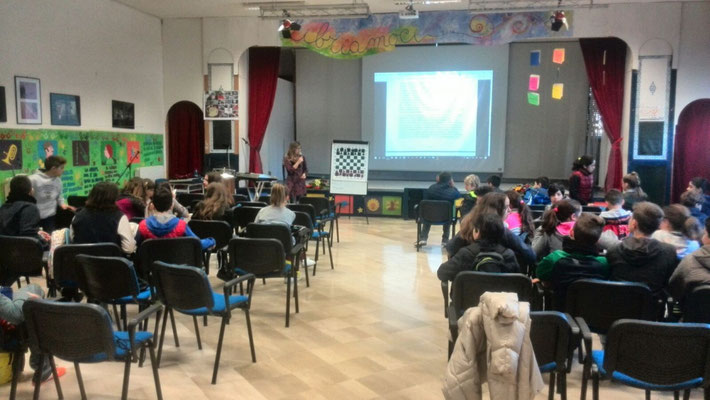 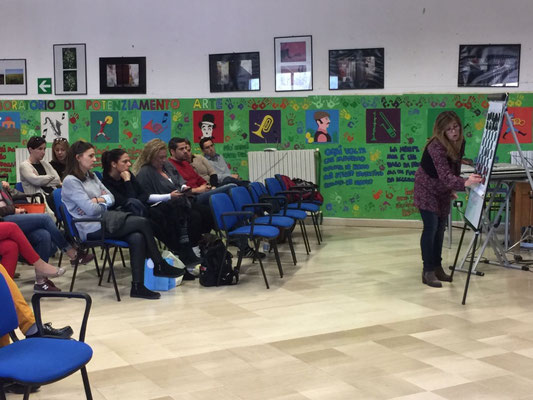 AIMS
learning to learn
learning by doing
problem solving
developing deductions and reasoning on it 
working on lexical awareness on chess rules and moves
KING, QUEEN, ROOK, BISHOP, KNIGHT OR PAWN !!!
What is your next move??
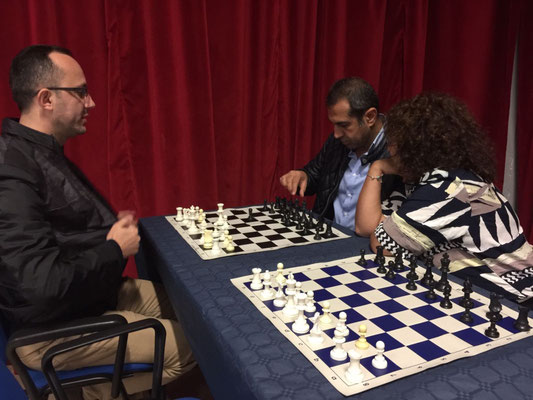 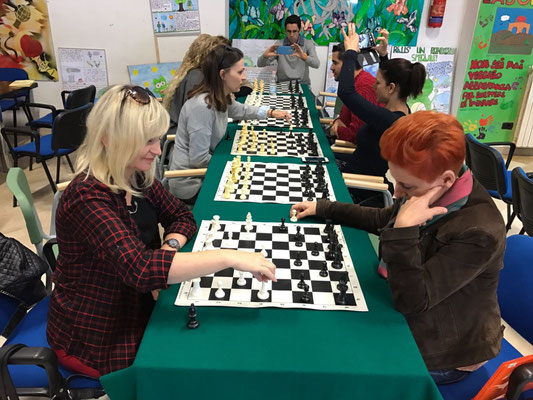 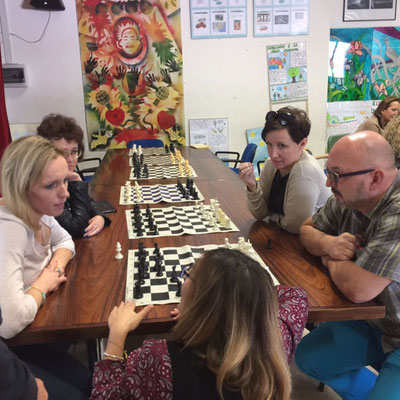 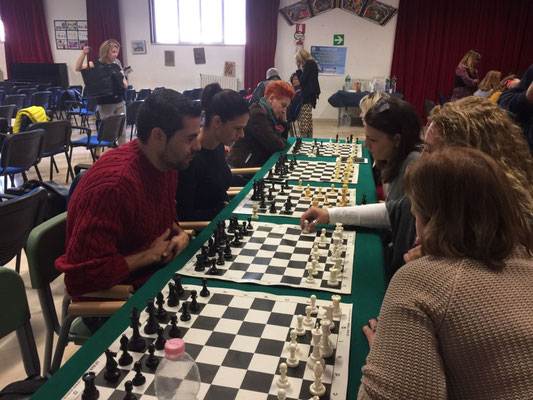 STUDENTS’ CHESS WORKSHOP
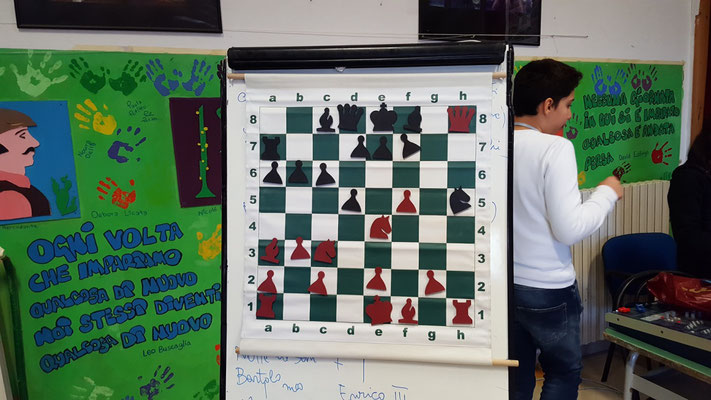 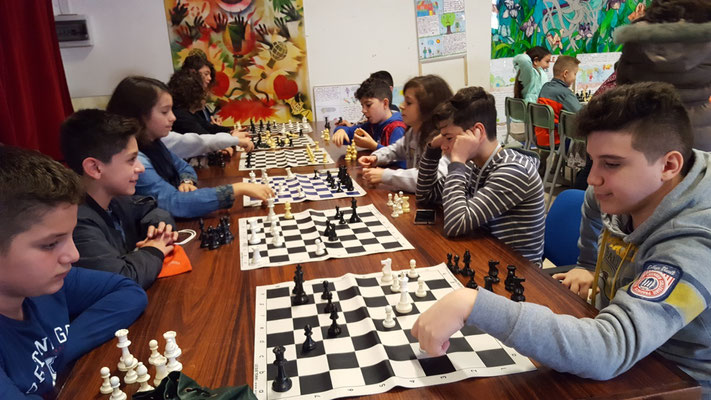 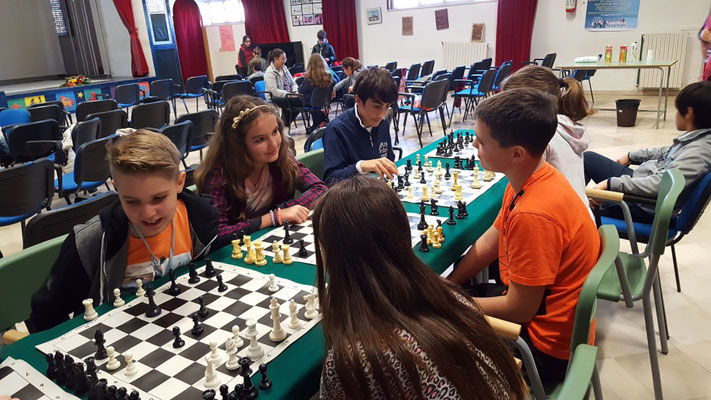 Improve your skills and challenge your friends!
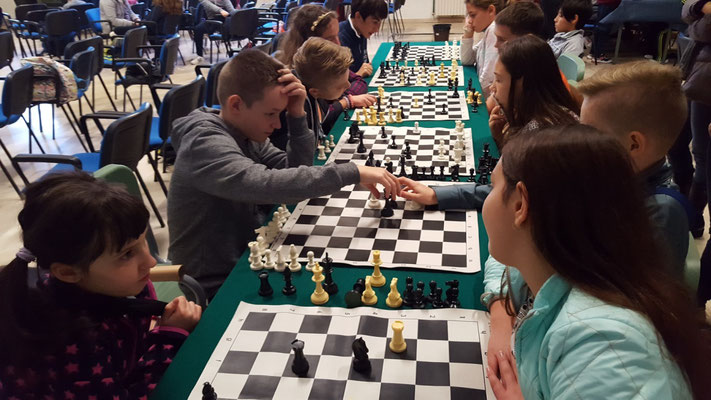 HUMAN CHESS GAME IN MISILMERI
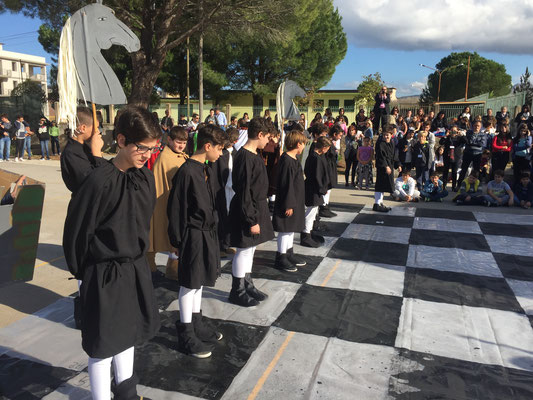 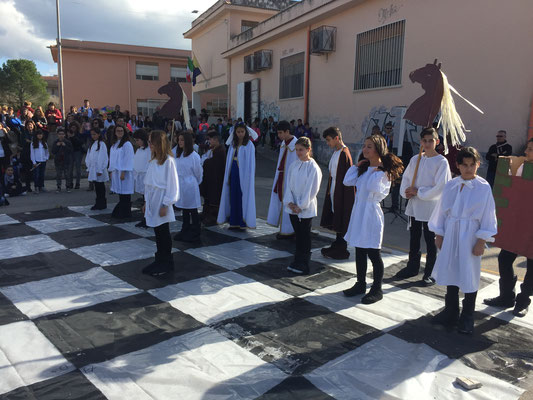 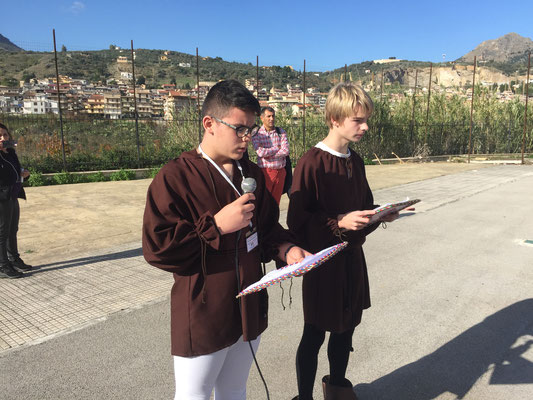 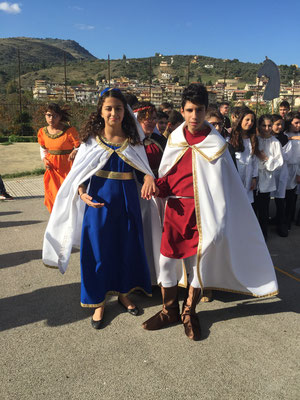 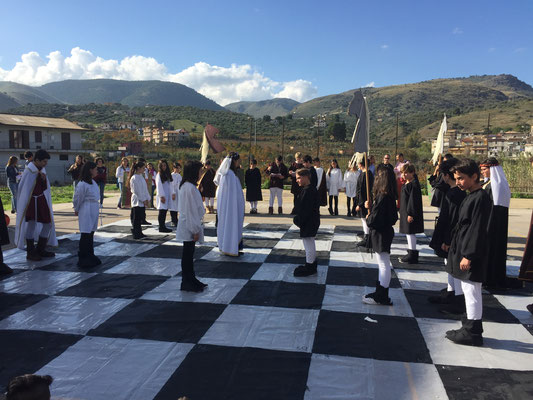 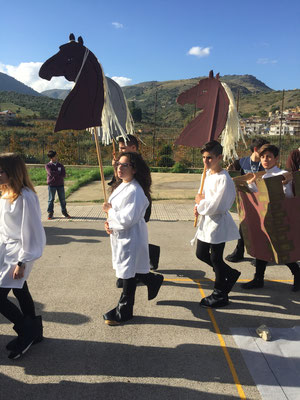 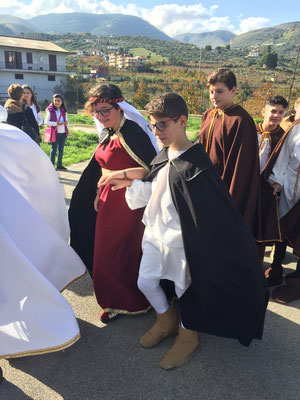